РУССКИЙ ЯЗЫК2 КЛАСС
Тема урока: 
«Разделительный мягкий знак»
Герои сказки «Колобок»
Пришли сегодня на урок.
Каждый задание принёс,
А вместо ответа                                поставил вопрос.
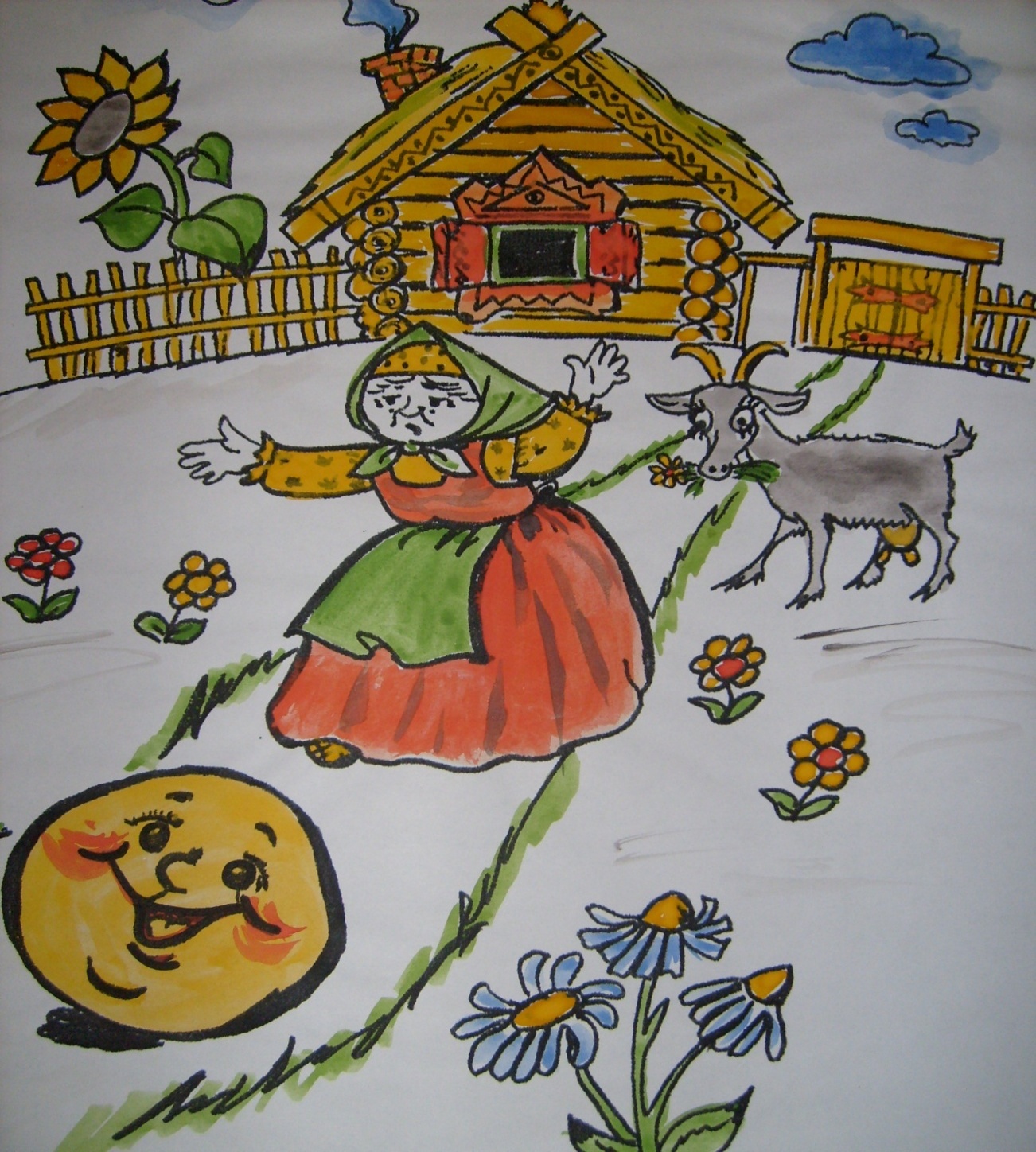 Словарная работа
Тетрадь,  медведь, учитель, учительница, коньки, пальто
Буква мягкий знак 
звука не обозначает.
      Её роль – делать согласные звуки мягкими.
?
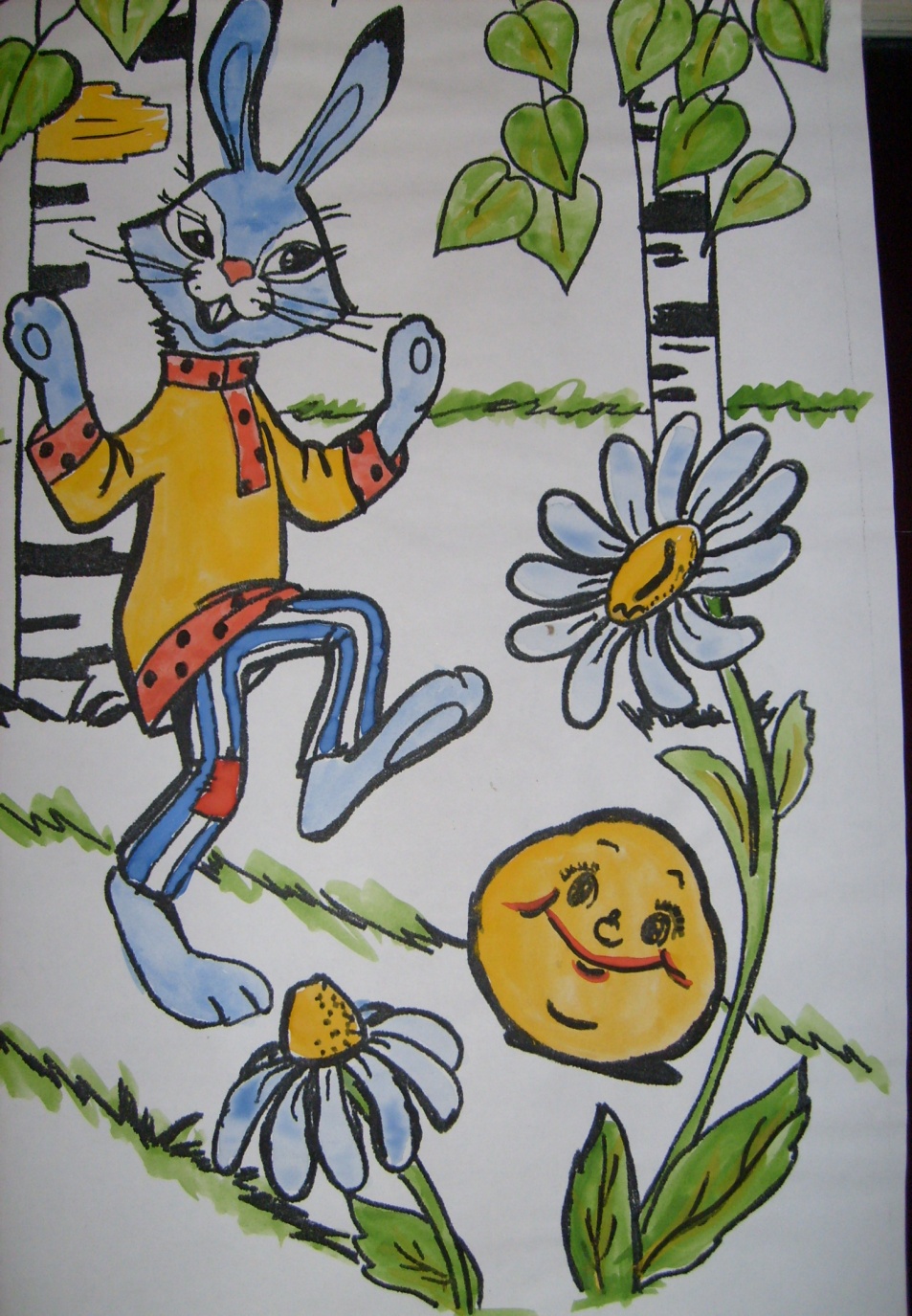 Колобок сбежал с окошка,
Деда с бабой огорчил.
Покатился по дорожке, 
В лапы к Зайцу угодил.
Вот навстречу серый Волк,                     В Колобках он знает толк.
Не попал он 
Волку в лапы, 
Вдруг навстречу
Косолапый.
Колобок наш утомился,                         На тропинке развалился,               Вмиг поднимем 
   дух ему,                     Вам зарядка по уму.
Вот и лисонька идёт                                 И такую речь ведёт:                          «Съем тебя я Колобок,                           Но прежде дам тебе я срок:                Чтоб сумел за 5 минут                                 Выполнить, что есть вот тут».
Мягкий знак  может быть 
не только показателем мягкости согласных, но и разделительным.
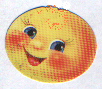